AnasaziCliff Dwellers(Utah, NM, Colorado, Arizona)
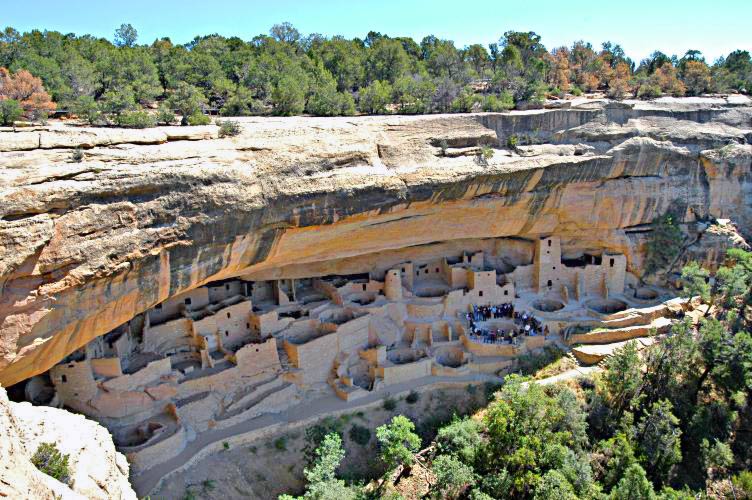 AnasaziCliff Dwellers(Utah, NM, Colorado, Arizona)
Iroquois Long House (Upstate New York)
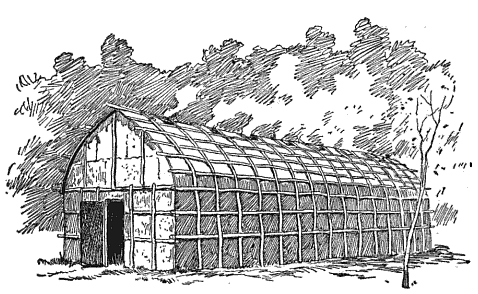 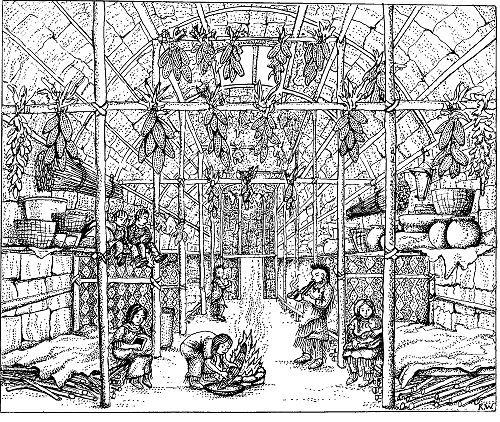 Interior
Teepee—Plains Native American Tribes
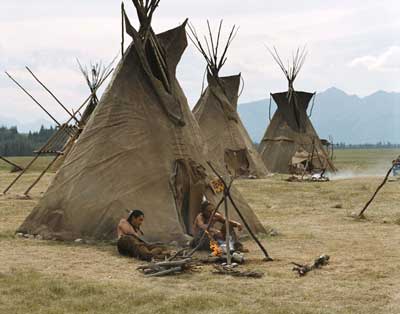 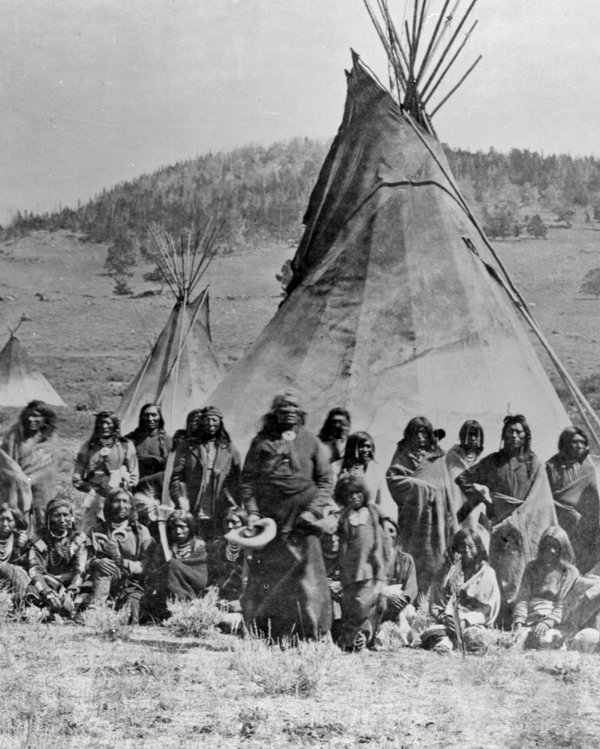 Wigwams—Algonquians and Apache (North American Natives)
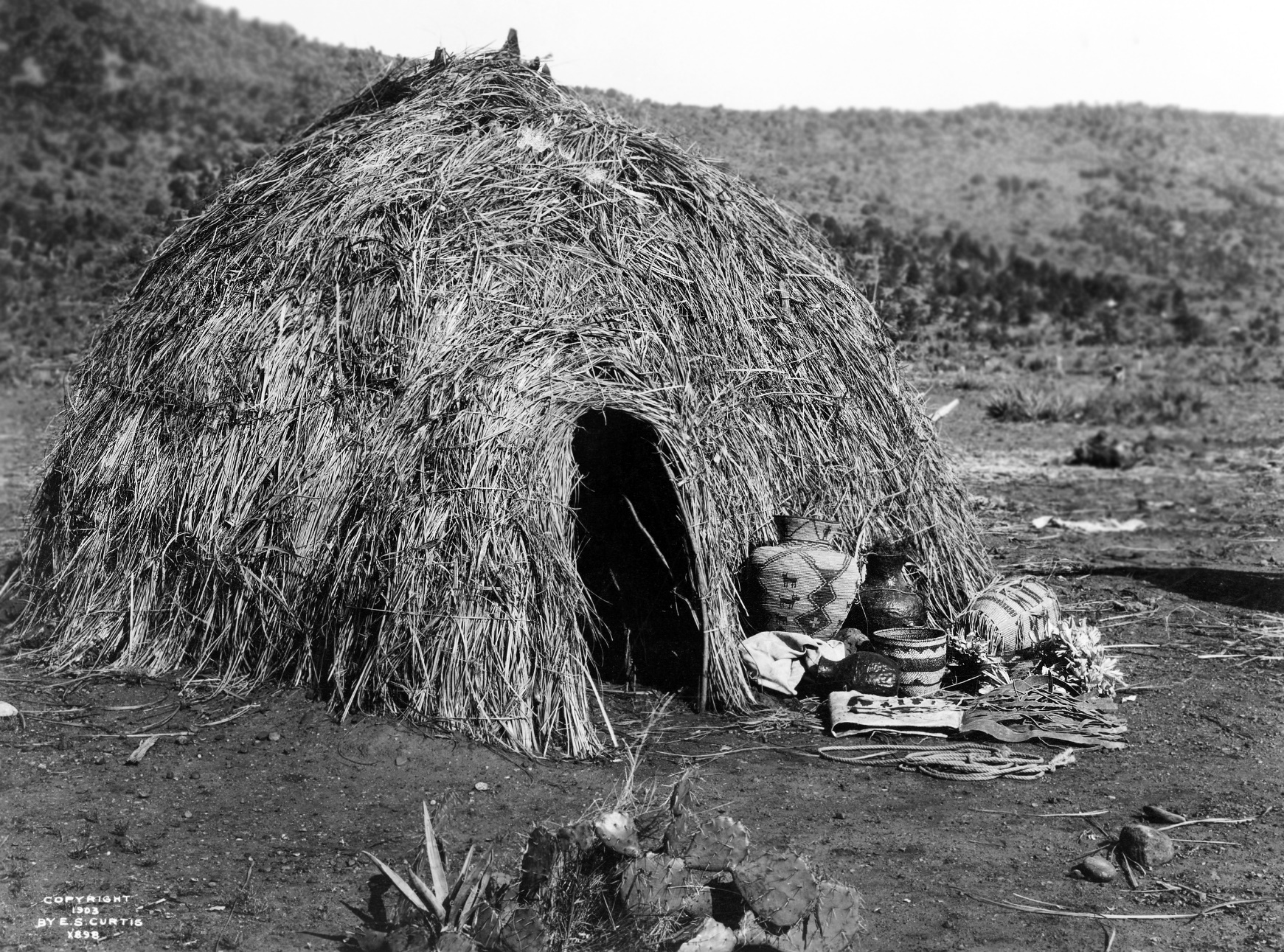 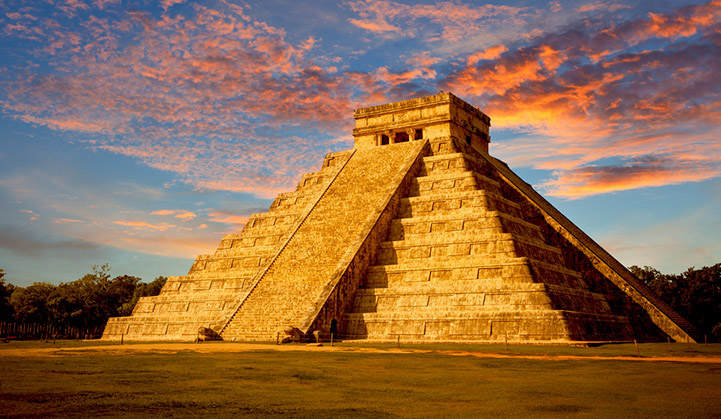 Mayan civilization remains
Mayan wall mural
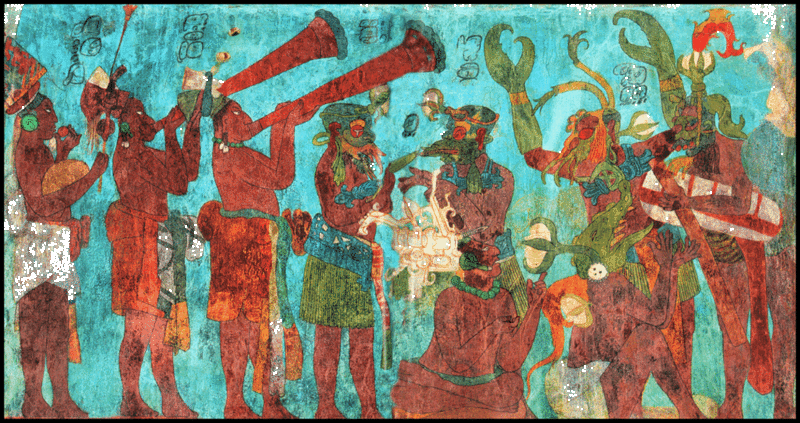 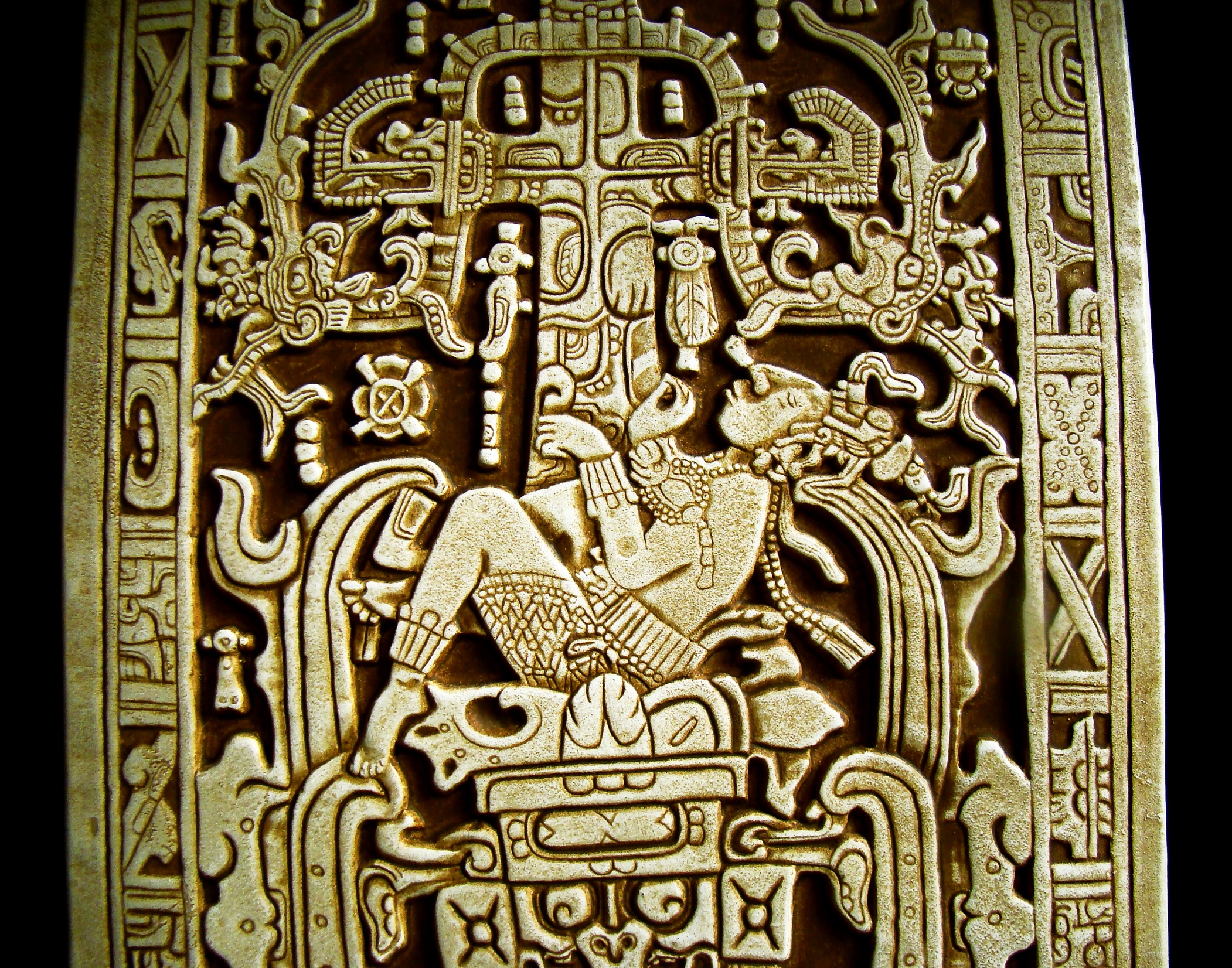 Mayan sarcophagus lid
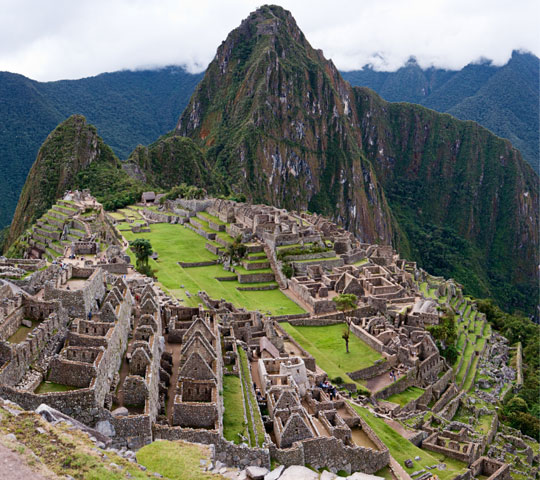 Incan Empire remains in Peru
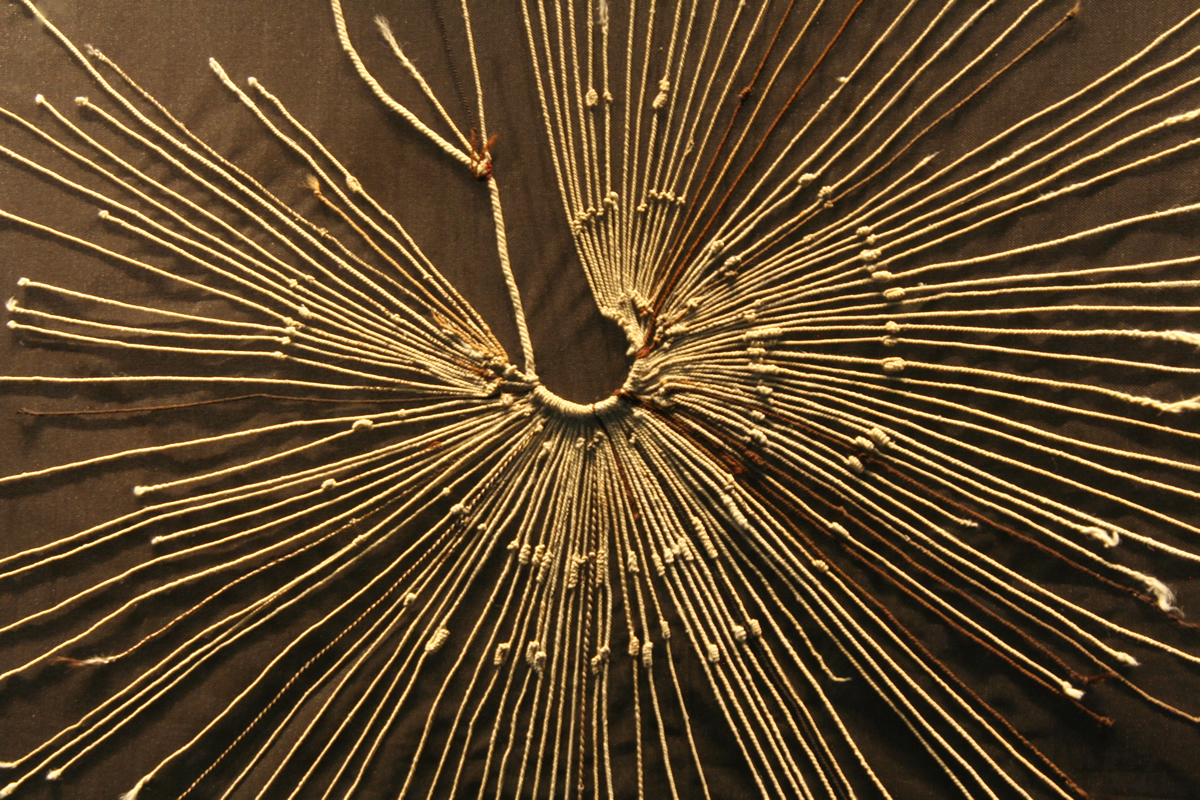 Incan Quipu
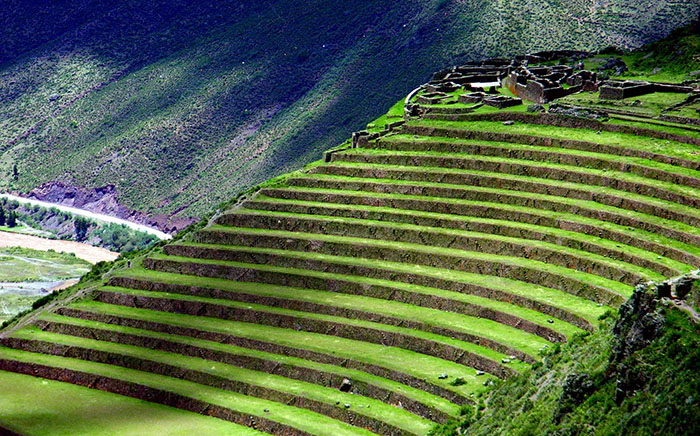 Incan Terraces
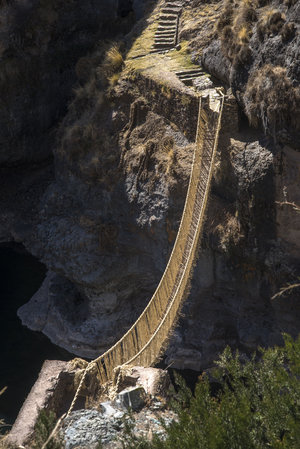 Incan Bridges
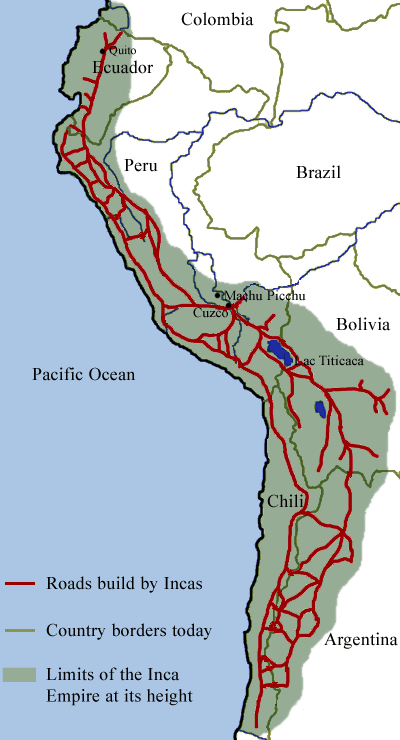 Incan Roads
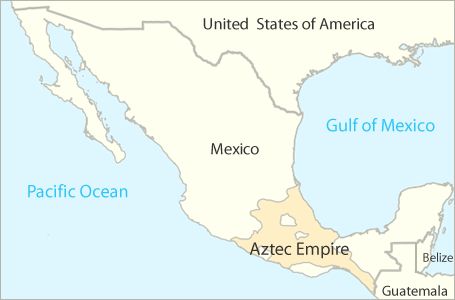 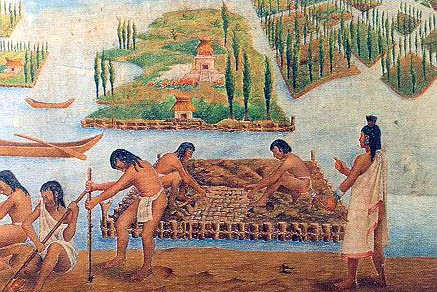 Aztec Chinampas
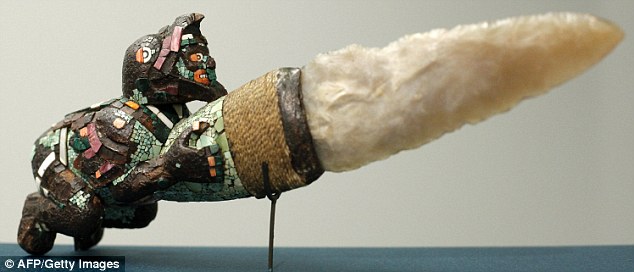 Aztec knife
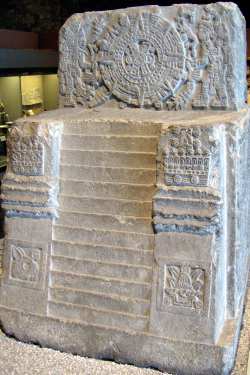 Montezuma's Throne (Aztec King)
Aztec Pectoral
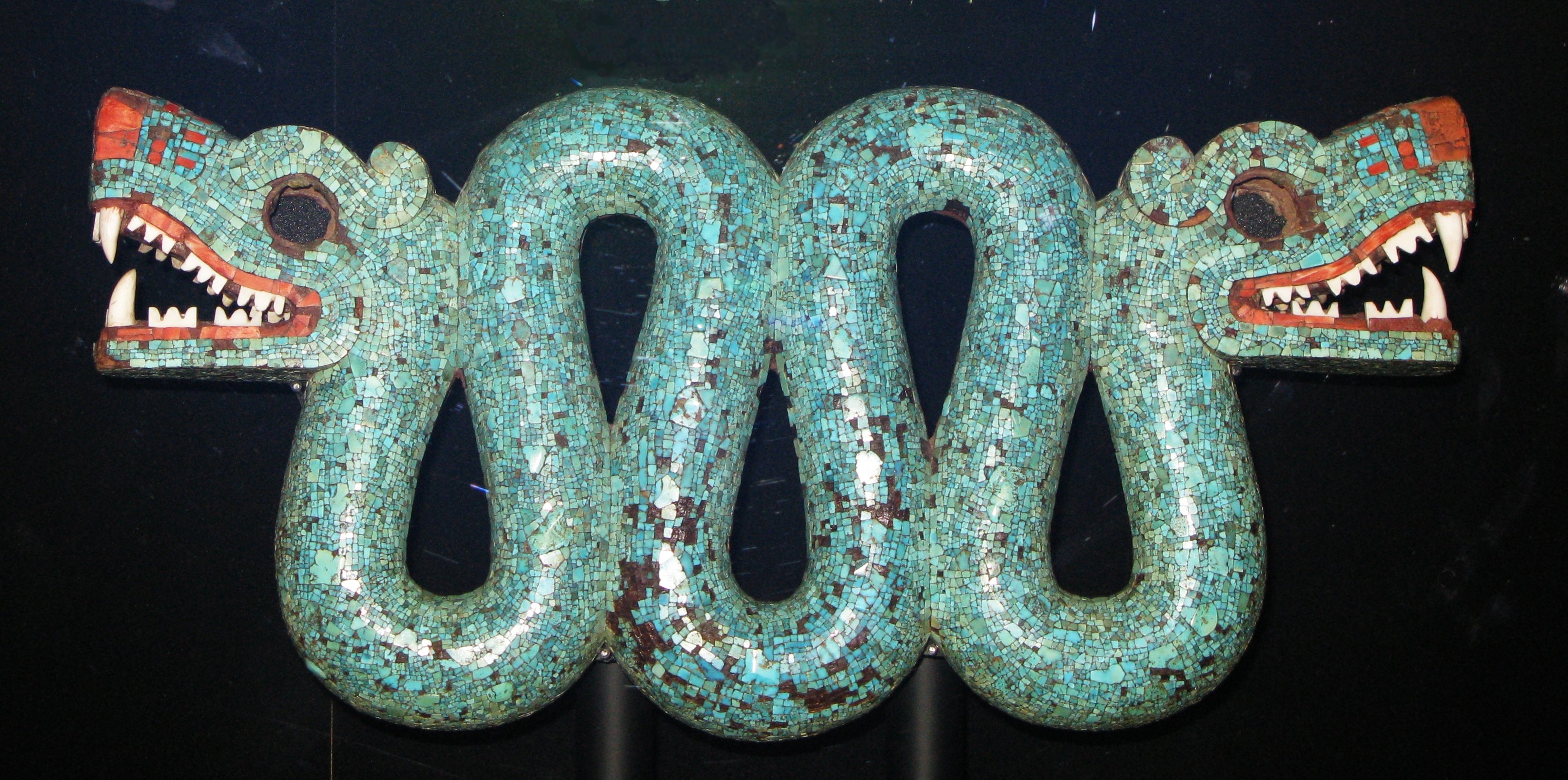 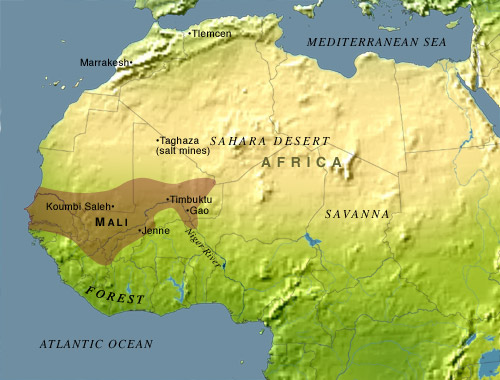 Mali Empire in Africa
Mosque in Djenne, West Africa during the Mali empire
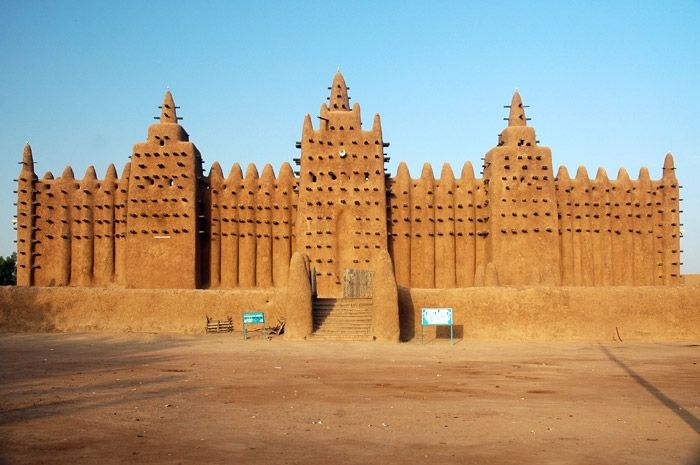 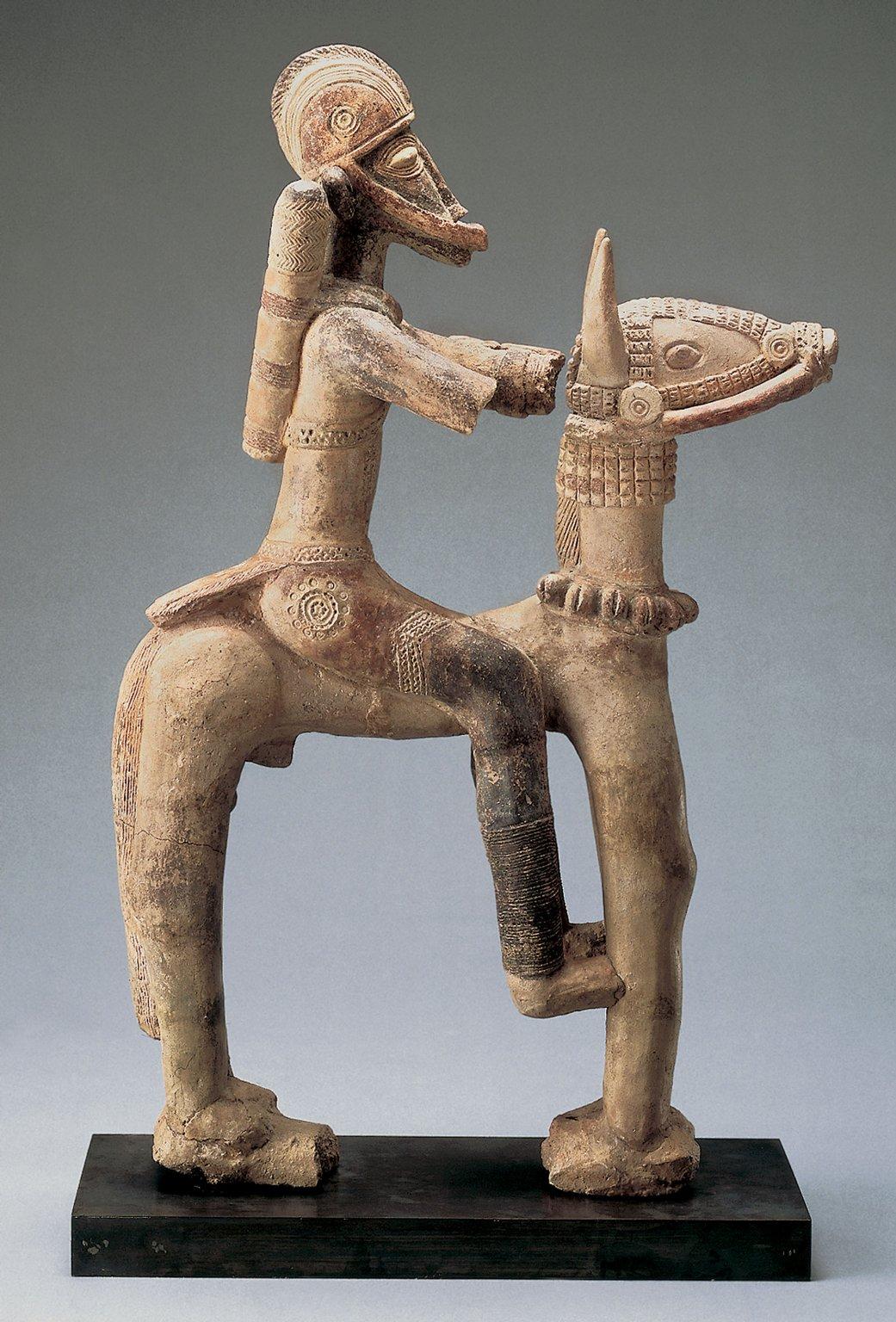 Terracotta artifact from Mali empire
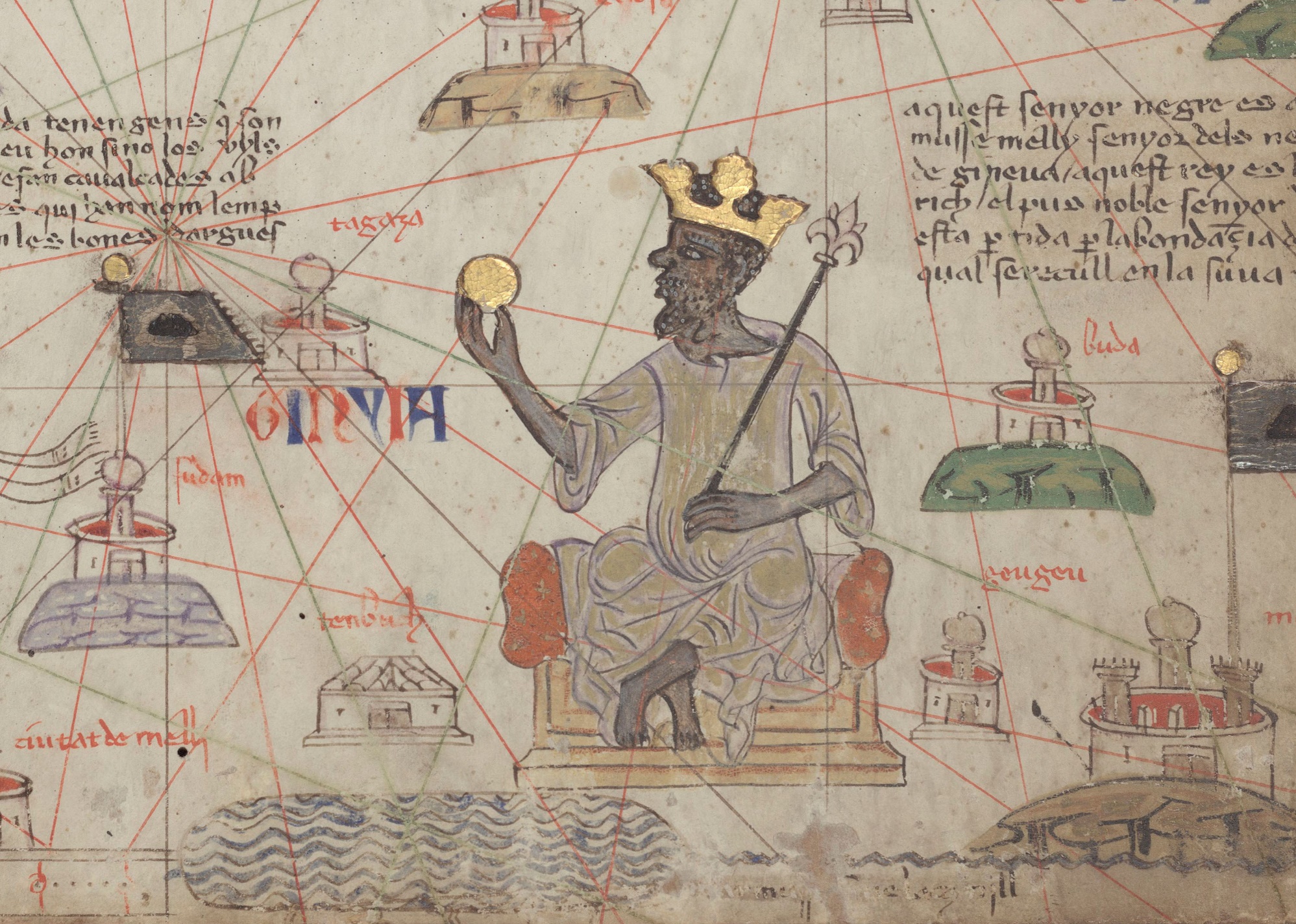 Catalan atlas depicting Mansa Musa, of the Mali empire
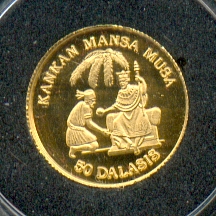 Gold Coin from Mali empire
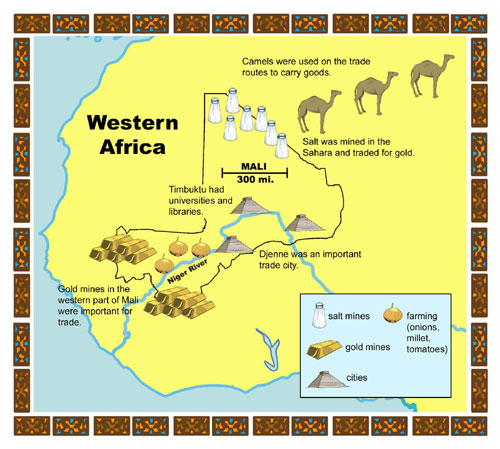 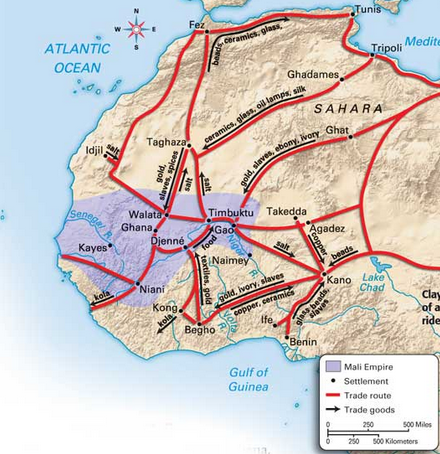 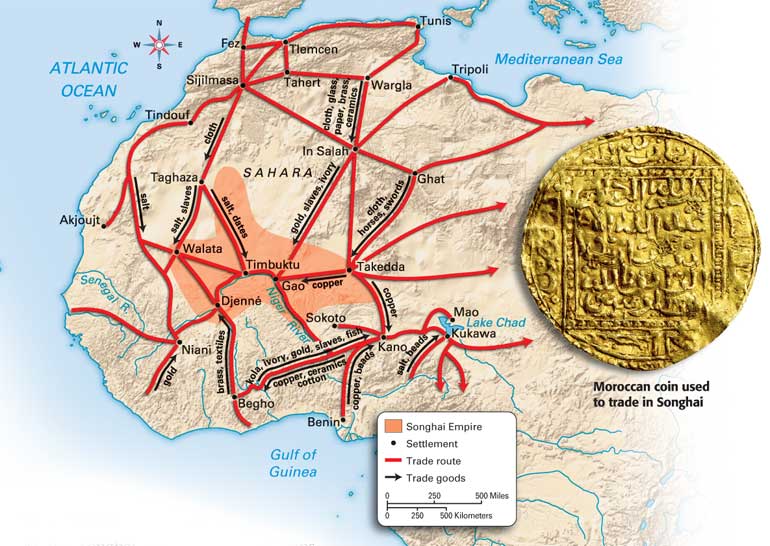 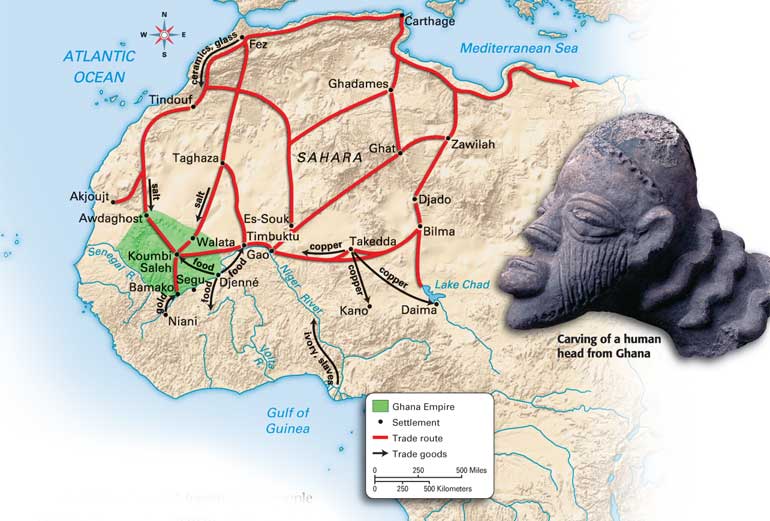